Controlling Intersatellite Separation Rate of Two P-Pod Ejected CubeSats
Nathan Roskoff
MSU Solar Physics REU
Space Science and Engineering Laboratory
Abstract
Create a method that will separate two CubeSats ejected from a P-Pod at a controlled rate

Past strategies have consisted of getting as far away as quickly as possible

Must create a new method
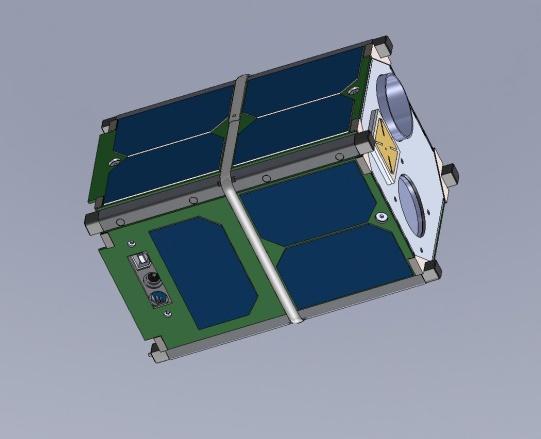 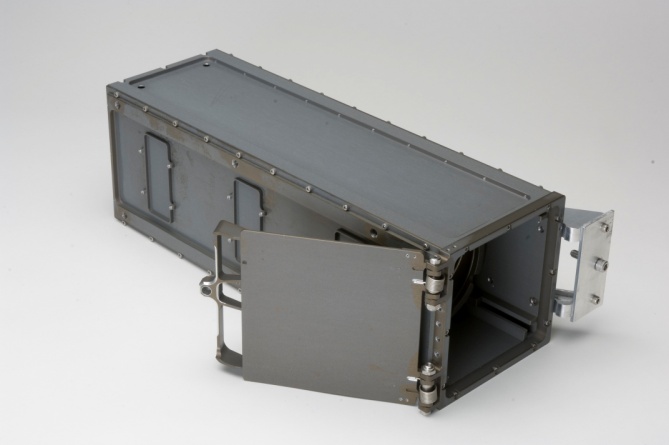 FIREBIRD (CubeSat)
P-Pod
2
FIREBIRD Mission Requirements
Focused Investigations of Relativistic Electron Burst Intensity, Range and Dynamics
The FIREBIRD mission shall have a primary mission duration of 120 days post commissioning. 
The FIREBIRD mission shall take two, physically separate, point measurements of relativistic electron microbursts over a variety of separation distances between 1.5 km and 150 km with an accuracy of +/- 250 meters.
Set to launch late 2011 or early 2012.
3
Desirables
Constraints
Separate satellites at a controlled rate: 
0.7 < x < 1.4 cm/s
Use a mechanical system
Finite space available
No power available
Must be functional after long durations of heavy vibration
Must work in the vacuum of space
Must be extremely reliable 
Must be functional after a minimum static storage time of two months
4
Overview of Design Alternatives
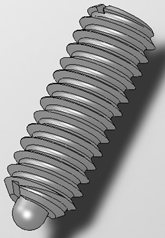 Premade Spring Plunger*
Custom Spring Plunger*
Leaf Spring*
Multi-Separation Switch
Conical Spring
Tension String Box**
Magnetic Repulsion
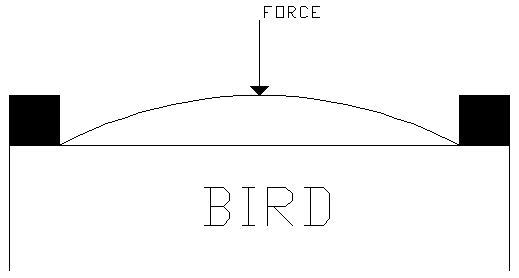 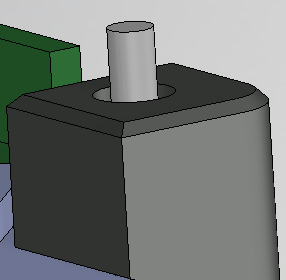 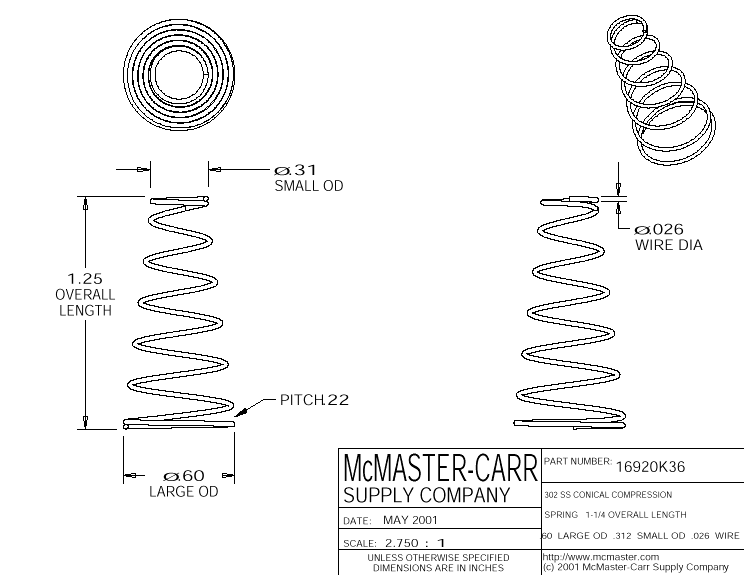 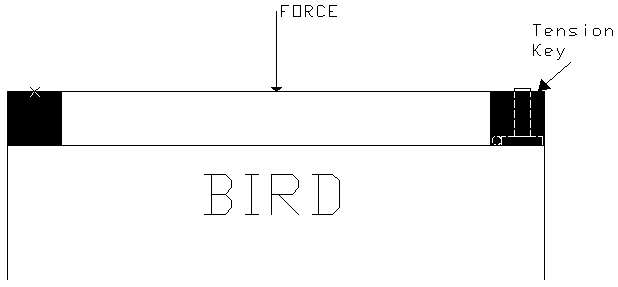 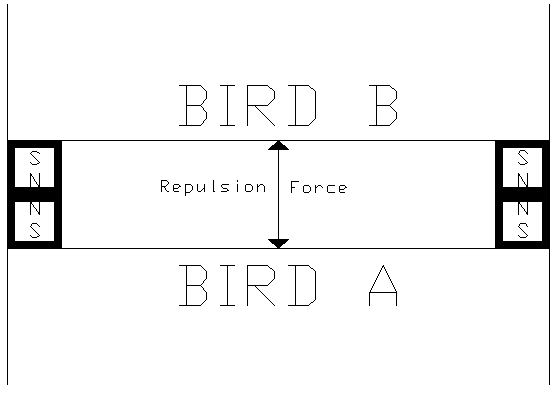 *2 per assembly
**4 per assembly
5
Analytical Evaluation
Basic energy balance approach
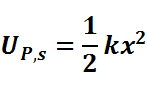 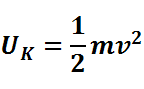 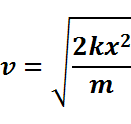 expected separation speed
Results tabulated: separation_analytical_testing.xls
6
Effect of Attitude Stabilization Magnets on Separation System
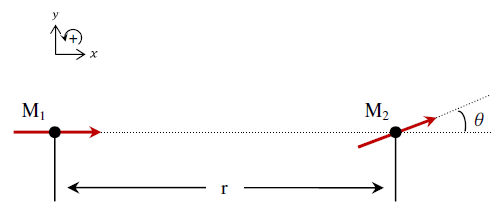 Same analysis can be used to predict separation speeds resulting from two opposed bar magnets.
7
Solution Method
1 and 2 were then simultaneously solved , from differential form, with MatLab’s ode45 solver

Separation/attraction velocities calculated for all combinations of initial conditions and plotted  

The velocity needed to escape the effects of the magnets was also calculated and plotted
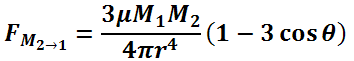 (1)
REQUIRED INITIAL CONDITIONS
initial separation distance

initial rotation
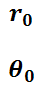 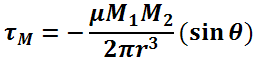 (2)
8
Results
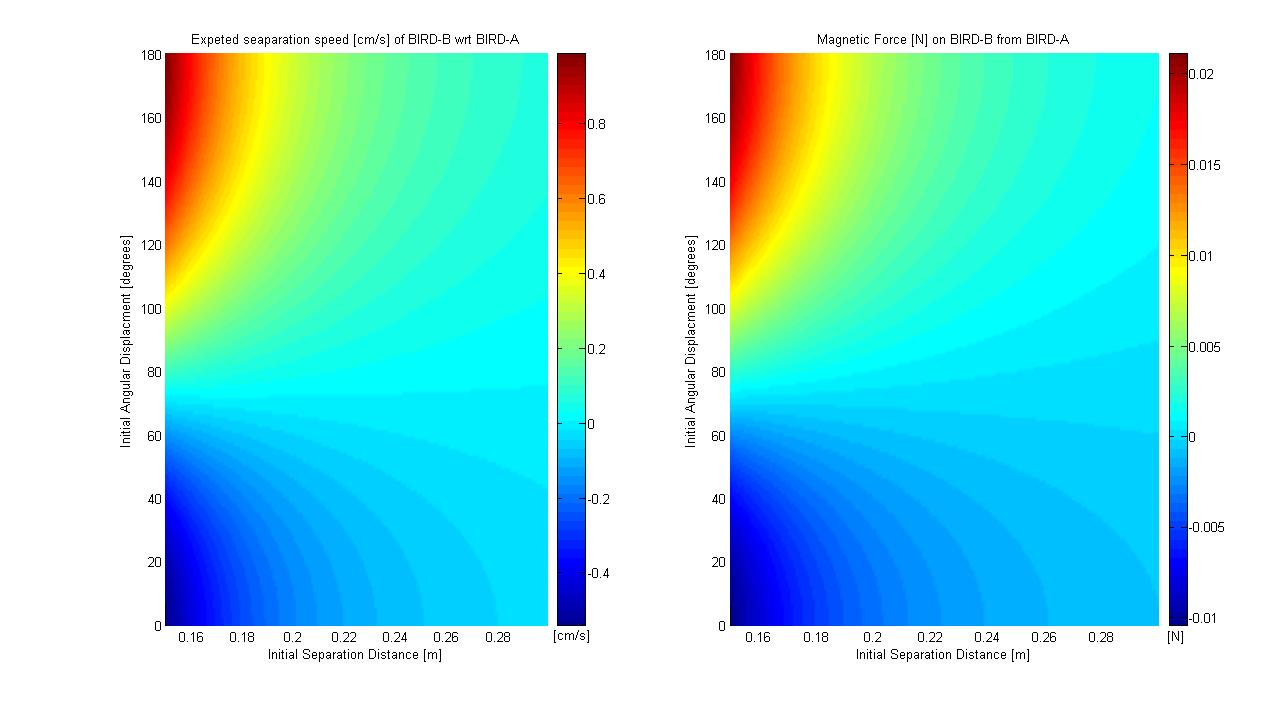 9
Physical Testing
Air Track Testing
Environmental Error Evaluation 
Repetition
Time
Thermal Vacuum
Multi-Dimensional 
Vomit Comet
To be done after force analysis completed.
10
Air Track Testing
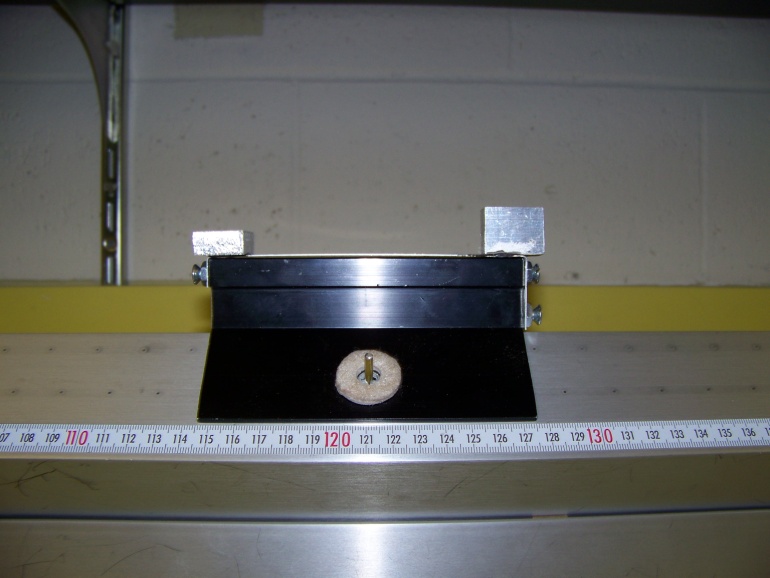 Assemblies tested on a 1-D air track

Photo-gate used to collect velocity data

Velocity data will be statistically analyzed
Points outside of 1 standard deviation will be considered flawed data and disregarded
AIR TRACK
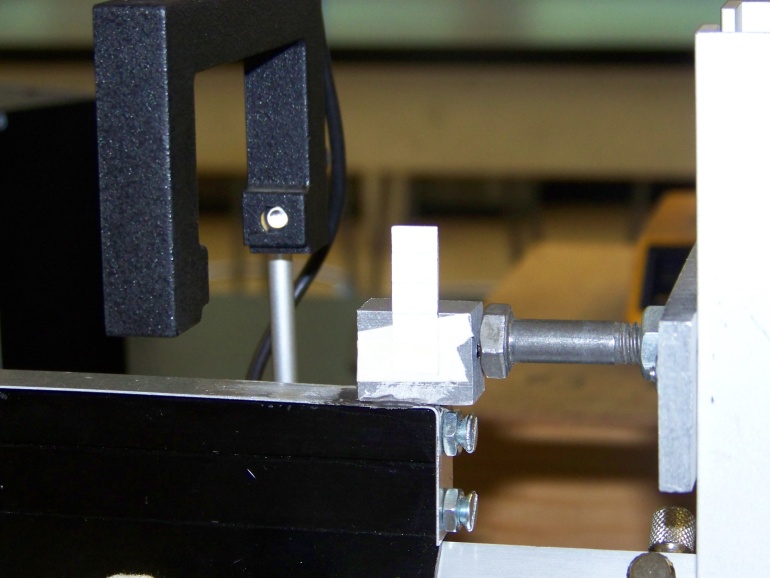 PHOTO-GATE
11
Air Track Results
Data displayed from physical testing of McMaster SP # 8499A52.
This specific spring plunger will not suffice!
12
Environmental Error Evaluation
Repetition
High number of repetitions will be performed with a constant force
Accuracy and reliability
Time
Will mimic static P-Pod loading (≥ 1 month)
Force degradation  
Temperature
Mechanisms chilled to space-like temperature
Affects of output force
13
Multi-Dimension Evaluation
Full-scale model of FIREBIRD to be tested
2-D Air Table
2-D Long String Dangling Test (if no air-table)

Opportunity to calibrate mechanisms that use more than one component
14
Vomit Comet
Test system performance in a zero-gravity environment while still on Earth
An opportunity to perform this experiment on the Vomit Comet has arisen!  The flight is scheduled for the summer of 2011. 

Letter of Intent by:
September 22nd, 2010
Proposals by:
October 27th, 2010
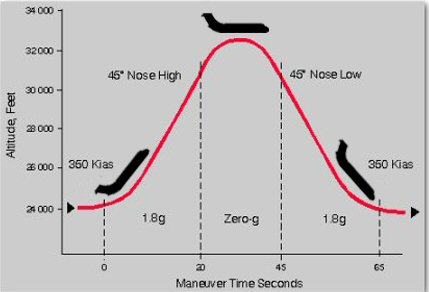 15
Road to Completion
First physical testing must continue until a viable option is found. 
Custom spring plunger………………………….	started
Leaf spring…………………………………………..	started
Conical spring……………………………………..	not begun
Multi-separation switch……………………….	not begun

Once all physical tests passed & system finalized
Incorporate into the FIREBIRD units
Physically test system on the units
16
Acknowledgements
David Klumpar- advisor

Tom J. Rose- research partner 

FIREBIRD team

Jerry DiMarco- physics lab tech

Norm Williams- machine shop tech

MSU Solar Physics Group

Solar REU colleague’s
17
18